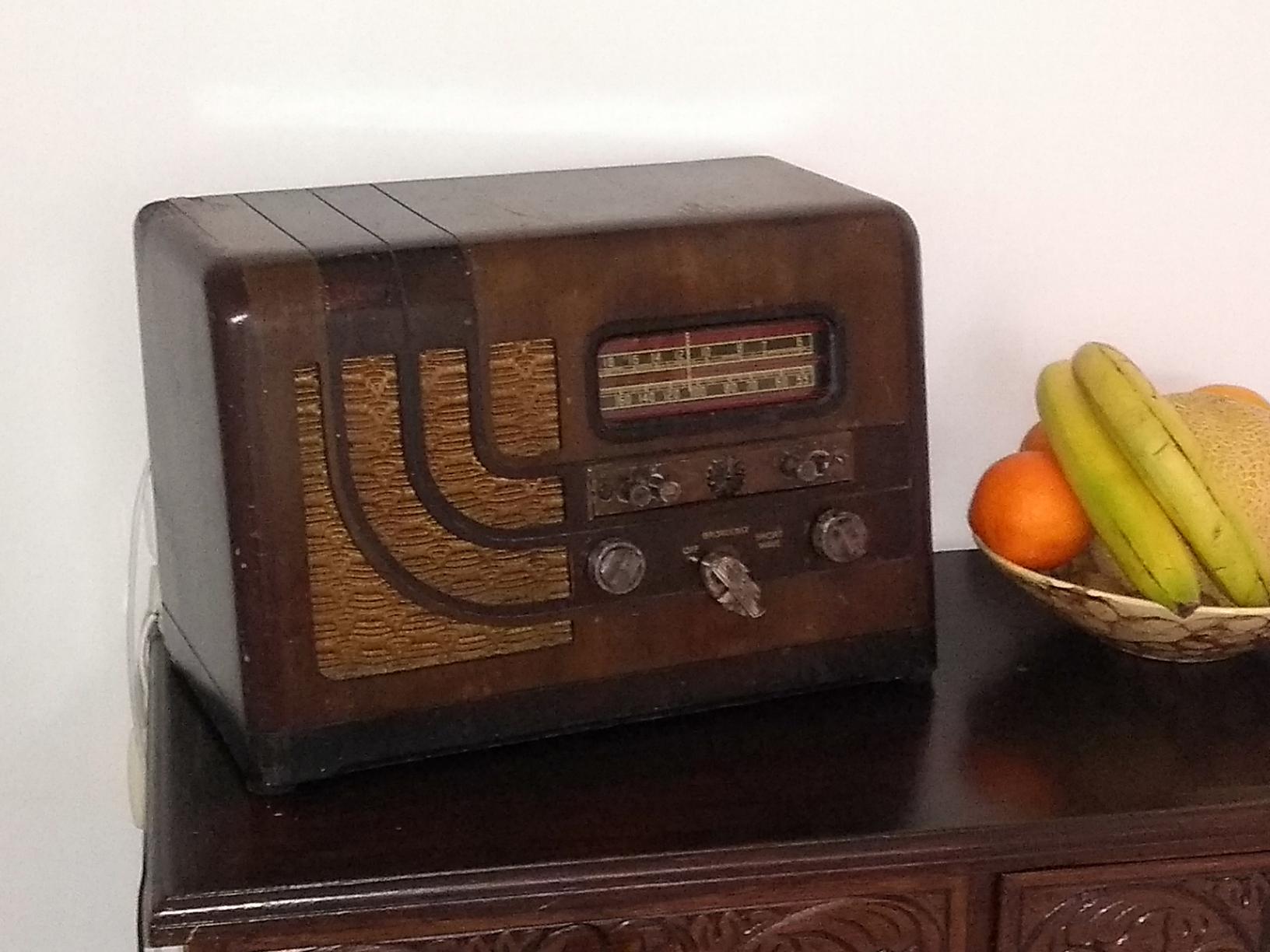 Rogers-Majestic 9M523 (1939)
Gerard Tel, LC-Kring, 
02/03/2022 om 19.30
1
Wat gaan we doen
Herkomst en Merk
Schemabespreking
Herstelling
Minizenders
Luisteren
2
1. Herkomst, merk Rogers
3
Rogers-Majestic Radio, Toronto
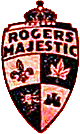 1924: Start Edward Samuel, alsRogers Radio Comp., Ltd. of Toronto.
1925: Standard Radio Man. Corp. Ltd. 
1929: Rogers R. Tubes Ltd., 56 Church St.
1946: overname Philips 
Tot jaren ‘70: Philips en Rogers-Majestic toestellen in Toronto
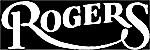 4
Distillery District (1,5km van Church)
5
Kringloopwinkel in ‘t Canadees?
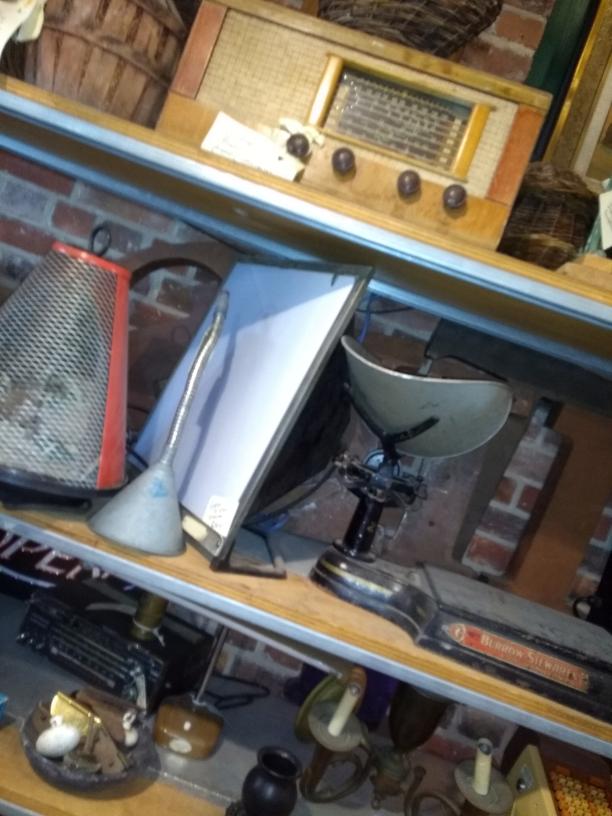 App: OsmAnd, categorie
Biltmore Domicile
Meerdere radio’s: ook multiband

Viel op presets
RM voor 90 CND (€64,88)
6
2. Schema en details
Vrij normale twee-bands superhet
Paar Amerikaanse ipv. Europese details
Invloed van “All American Five”
Leuke extra: Vier presets
Kast bovengemiddeld mooi
7
Normale tweebands superhet
8
Wat gebeurt daar?
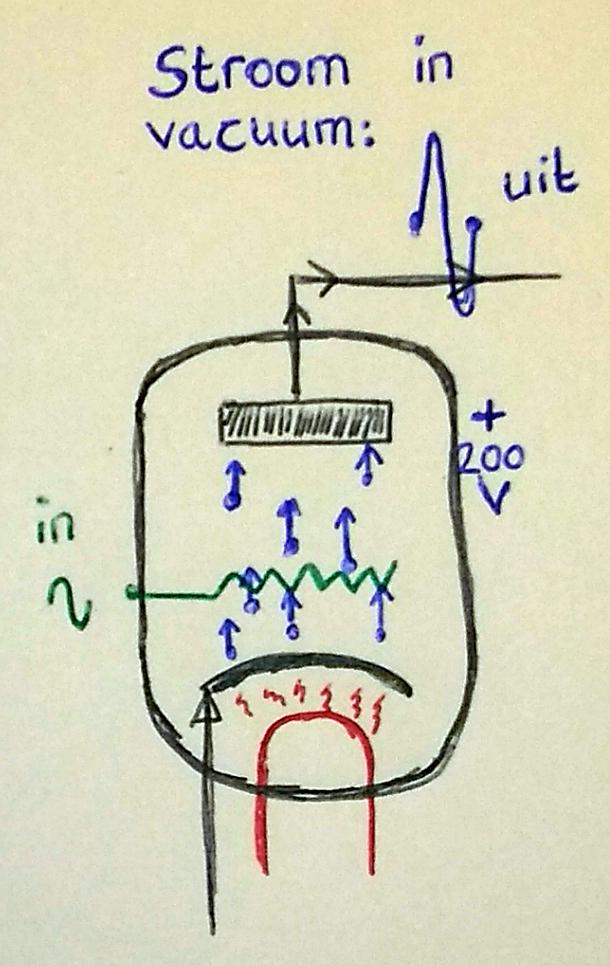 Versterken	60%
Mengen		20%
Detectie		10%
Voeding		10%
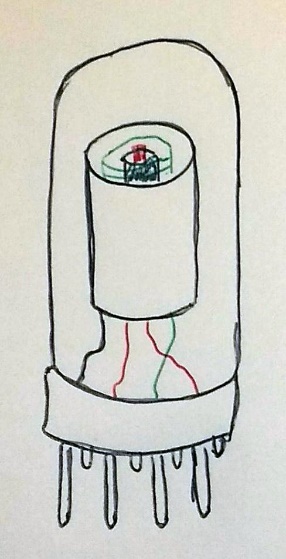 9
Vier versterktrappen
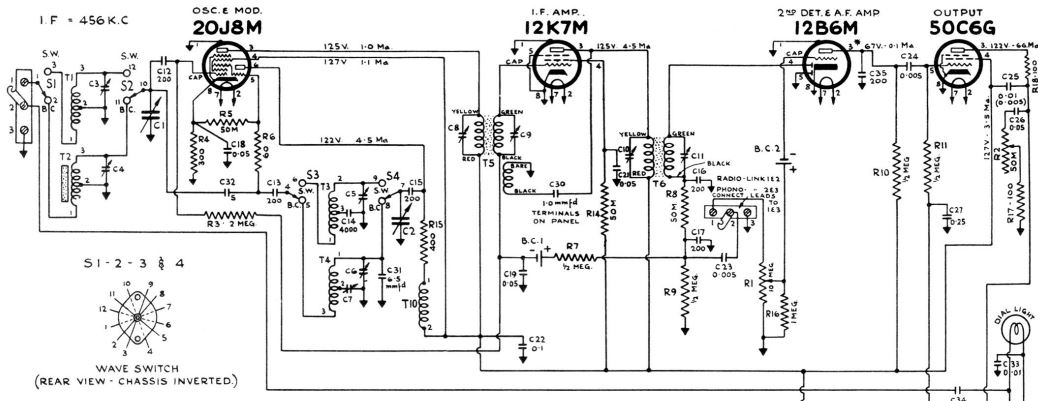 10
Mengversterker: extra triode
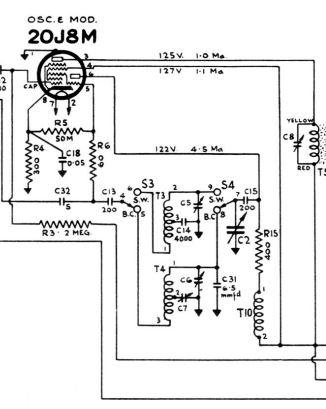 Hulptriode rechts
Uitgang naar ingang?
Rondzingen: osc

Versterker links
Twee signalen
Verschilfrequentie

Europees systeem
11
Detectie: extra diode
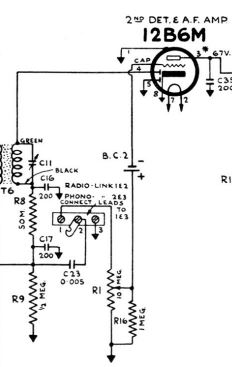 Signaal is HF met LF
Bovenkant aan diode
Onderkant heeft LF

Is (vrijwel) nooit stuk!
12
Hulpschakeling: Voeding
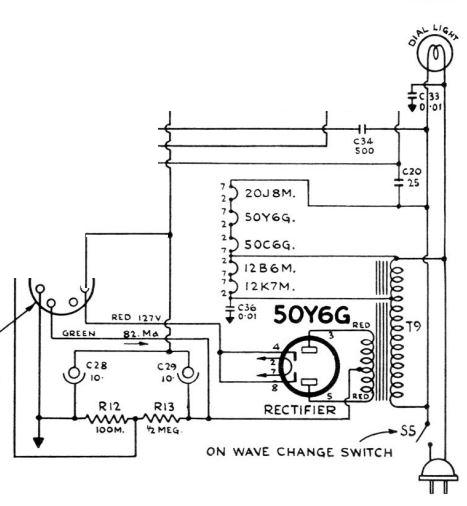 Gloeidraden in serie en Schaallamp 117V (AA5)
Schakelaar op bandsch.
Enkelpolig

Transformator
1 netspanning
13
Wat zie je aan de achterkant?
14
Achteraanzicht
Toestel heeft geen achterwand
Geen banaanstekkers maar schroefcontact
Mengbuis, koppelspoelen 
2e versterkbuis: vervangen door ander type
Voedingstransformator
Daarachter Luidspreker
Veel stickers!
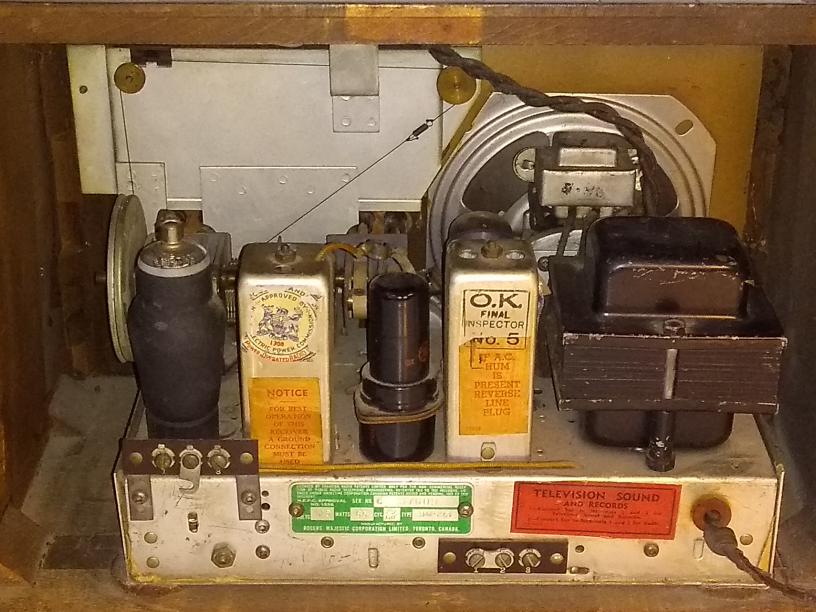 15
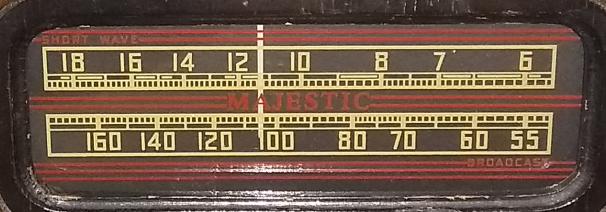 Details: Banden
Middengolf: 530 – 1700 Kc
Amerikaanse MG heet Broadcast Band 
Loopt hoger door (1620 in Europa)
Laatste 0 niet op schaal
Geen stationsnamen
Korte Golf: 5,8 – 18 Mc
Lange Golf is er in Amerika niet (beacons)
Bandschakelaar met Aan/Uit
16
De Mallory Bias Cell
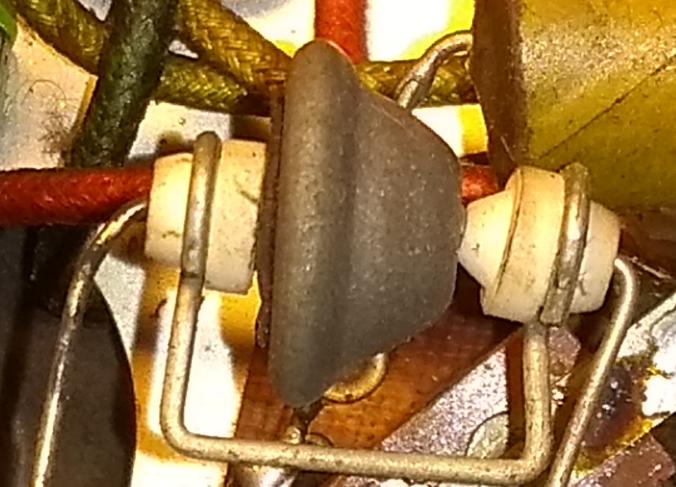 Stuurrooster iets negatief
Jaren 20: C batterij
Sinds 1930: weerst+cond
Hier: batterijtje
Onbelast, gaat >40j mee
Dat is langer dan radio!
Geen 80j…  knoopcel erin
Claim Mallory: goedkoper, storingsvrij, simpel
Na 1945 niet meer toegepast
17
Bias Cell in schema
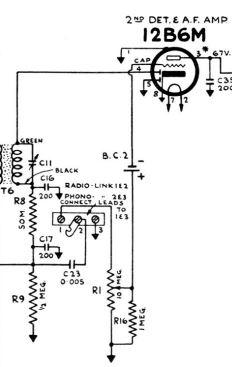 Geen stroom
Zelfontlading

Is bias nodig?
AA5 heeft ‘m niet
Rogers werkt met doorverbinding ook
18
De Rogers M-Buizen
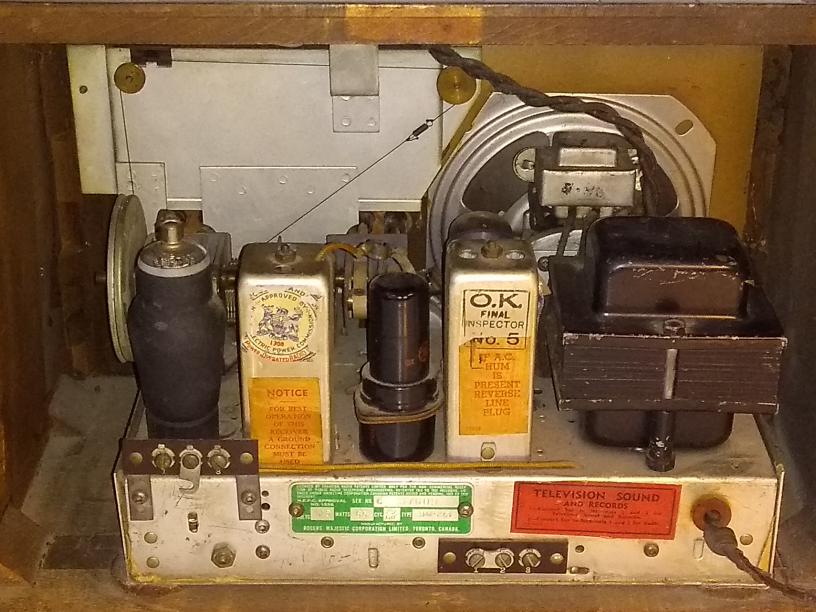 Eigen serie buizen
Metaalverf als scherm
Als Philips Rood of Goud
Buistype met M
Mengbuis 20J8M

Niet meer te vinden!
19
Vervangers voor M-buizen
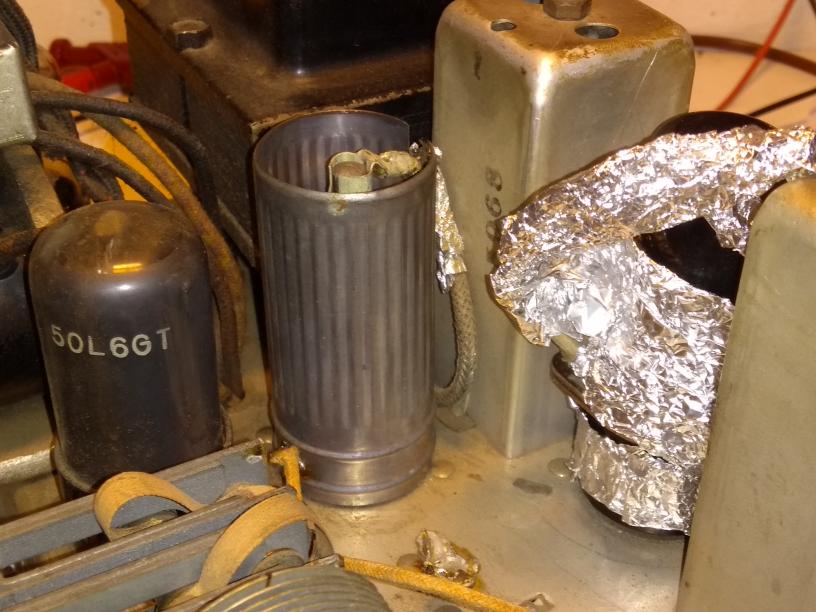 Zonder afscherming: hulsje12B6M  12Q8
Buis met scherm: op verloop12K7M  12SK7

Voor 20J8M isgeen vervanger
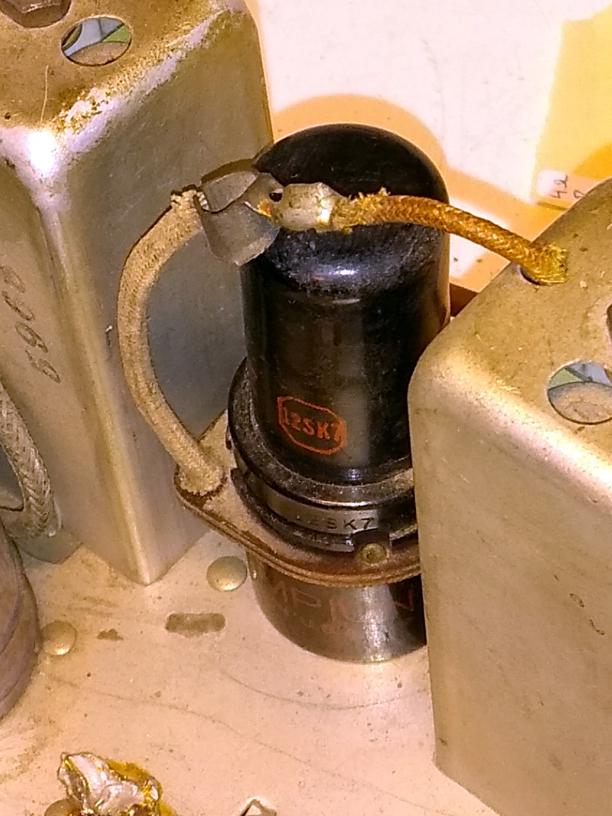 20
Luidspreker met veldspoel
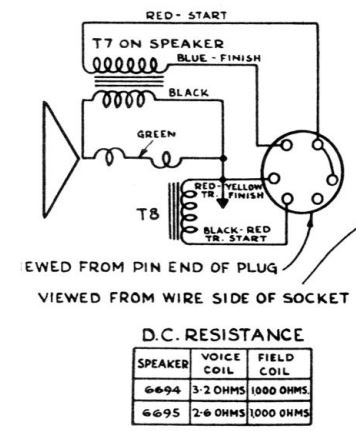 Speaker: magneet
Elektromagneet
Veldspoel, tevenssmoorspoel in voeding

Tussen MIN-polen elcos
21
3. Herstelling
Visuele inspectie
Snoerisolatie verbrokkeld
Condensators vervangen/weg
Papiercondensators
Elco’s 
Netscheidingscondensators (spanning 230V!)
Testen met gloeilamp in serie met net
Meten: spanningen op buizen
22
Netscheiding
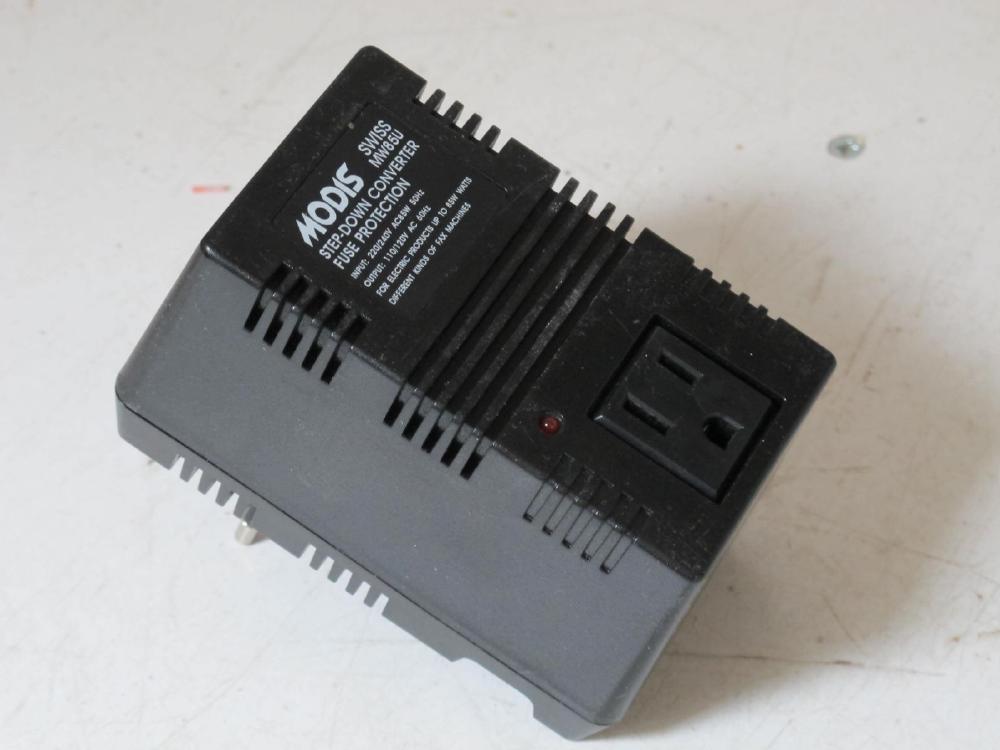 Berekend op 120V, norm 1939
Slijtage condensator
Knutselaars in 80 jaar??
Verhuistrafo isoleert NIET!
Nullast ca. 3 – 5 €/j
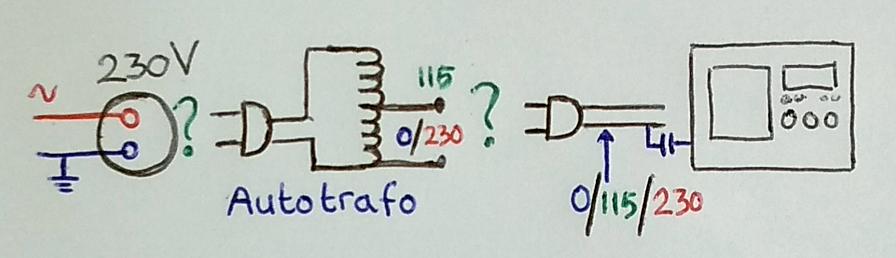 23
De voorkeuzeafstemming
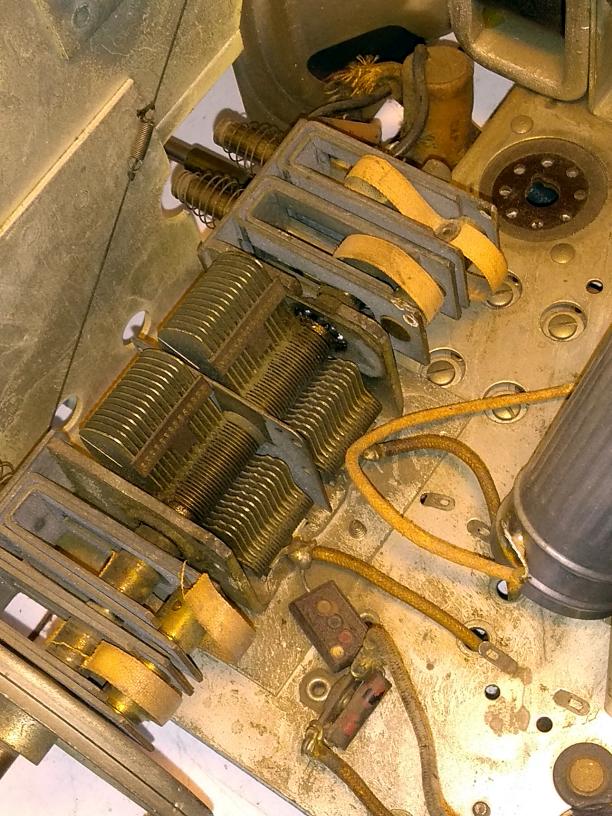 Instelbare presets
Naast as van varco zitten vier wieltjes
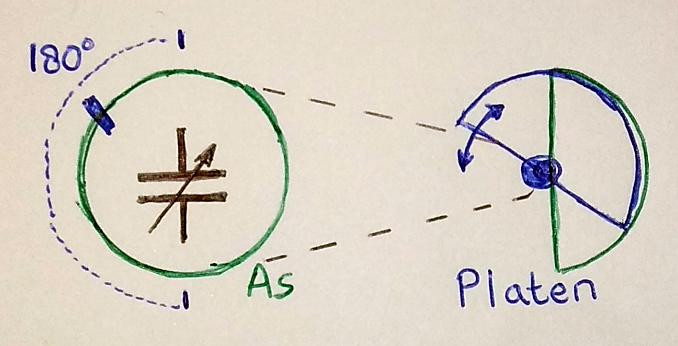 24
Werking van wieltjes
Wieltjes VAST 
Indrukken: neemt stand over
Draait varco en schaalaanwijzing

Deblokkeer wiel voor instelling
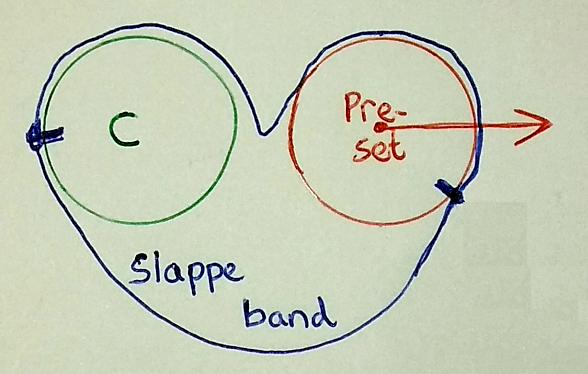 25
Vervanging bandjes
Na 82 jaar: drie van vier gebroken
Eisen: soepel, sterk (niet scheuren rond gat)

Materialen? 
Tafelzeil
Canvas van fietstas
Schuurpapier 180
26
Toestel genereert op MG, niet KG
Uitgestraalde 456kHz wordt opgepikt
Antenne + Antennespoel resoneert
Oplossing: seriecondensator 30pF
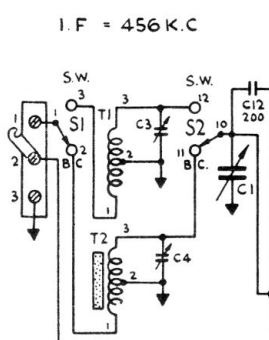 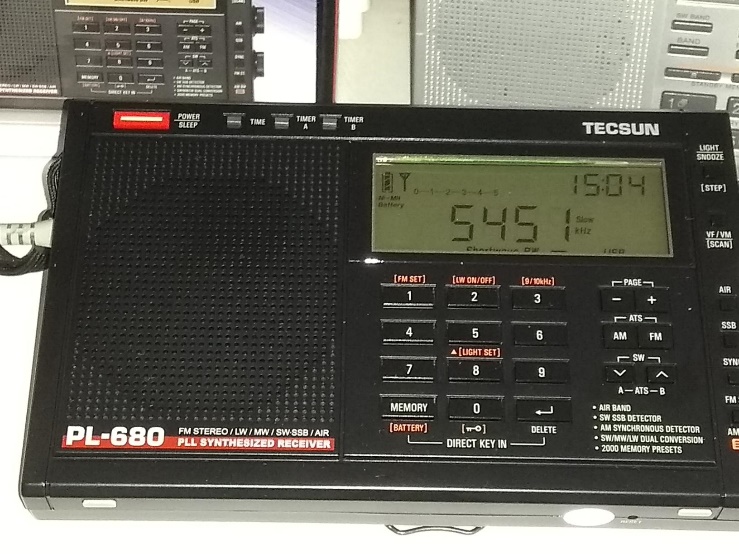 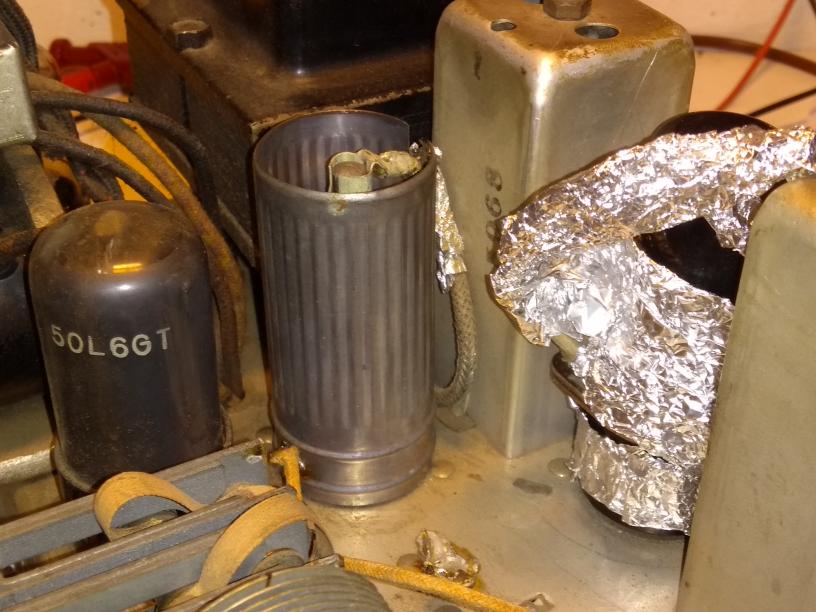 27
De Kast
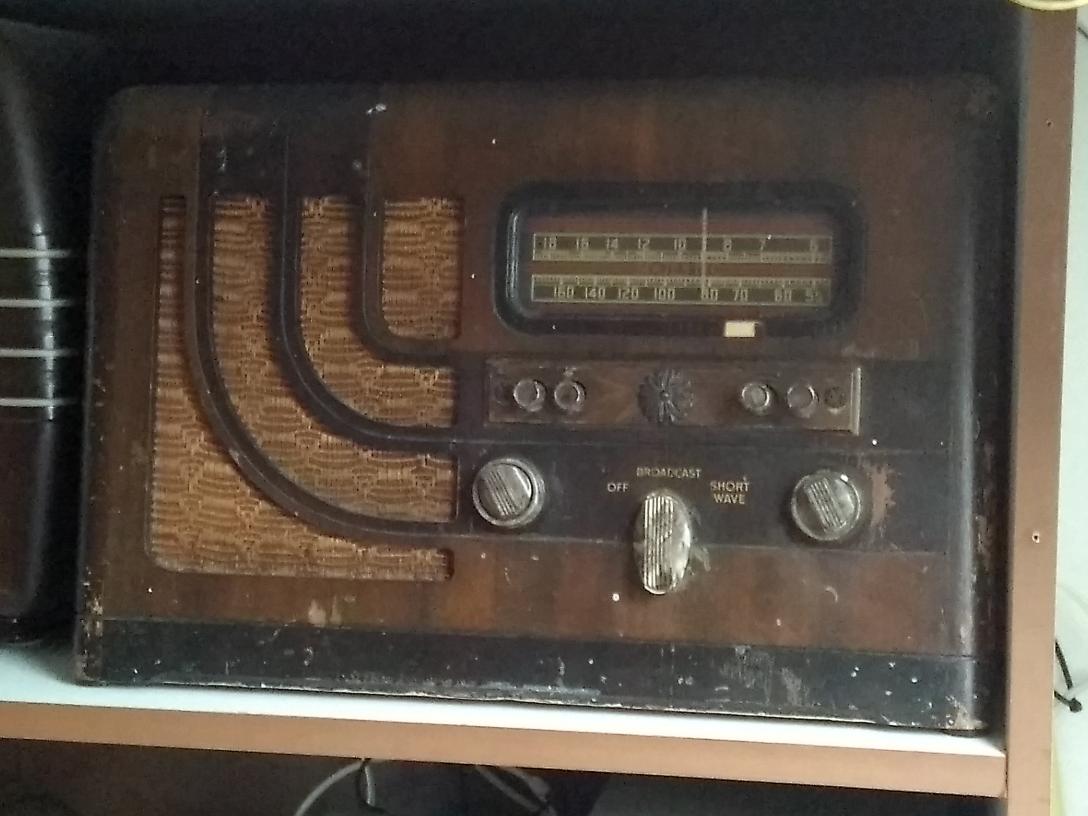 Hout 
Meerdere kleuren beits
Sierstrips
Letters
Helaas beschadigingen
Herlakken???  

Behandeling: Schoensmeer
28
Resultaat
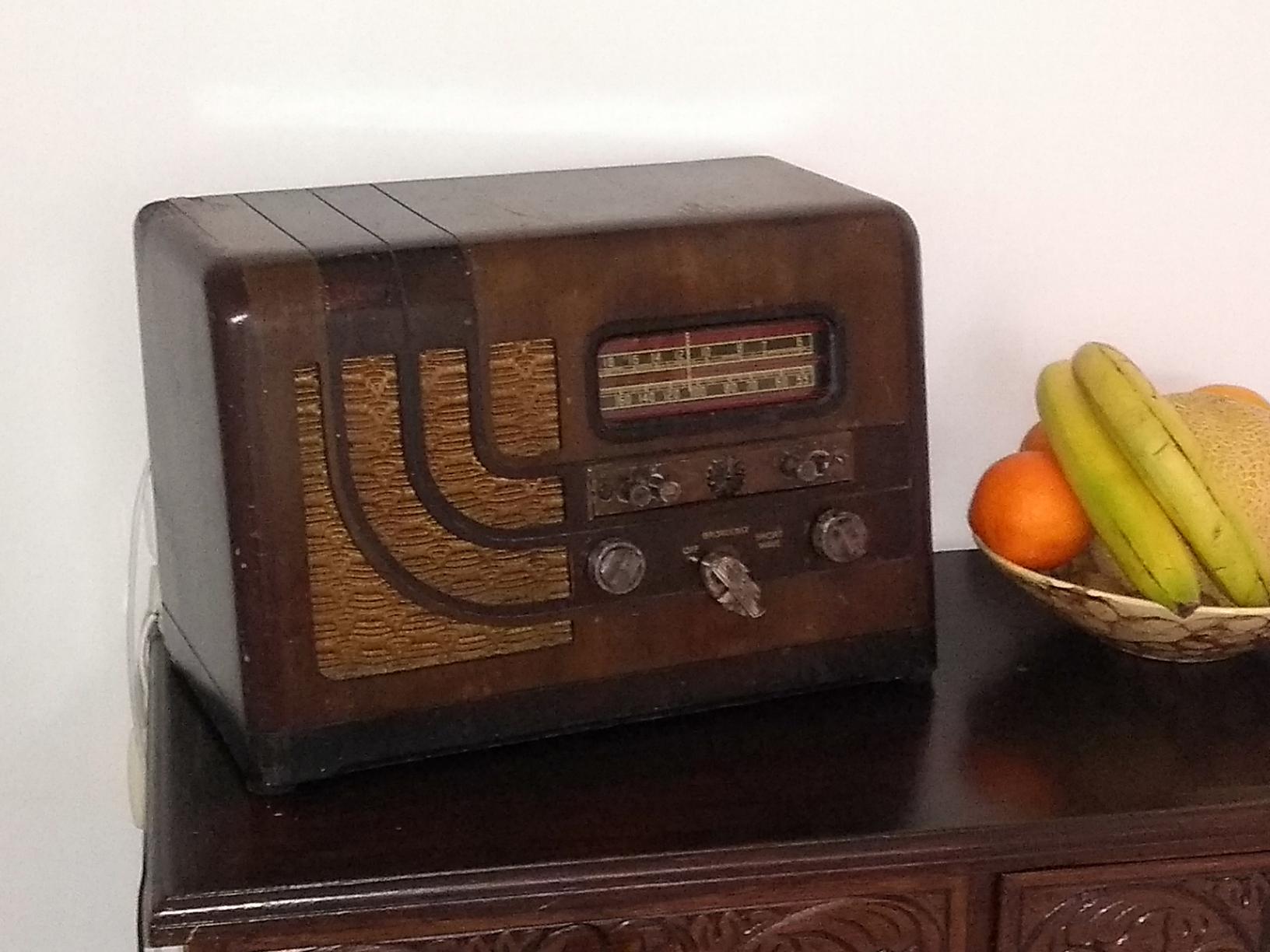 Werkt
115V
MG/KG
Presets
Glimt
29
4. Twee Minizenders
Golfrekker
Ottozender met IC’s 
FM-radiootje met Transistors
Ruysdael
Alizender met Transistors
Bluetooth-module met IC’s
30
Golfrekker, 2016
Ottozender + Reclameradio + Kistje = …
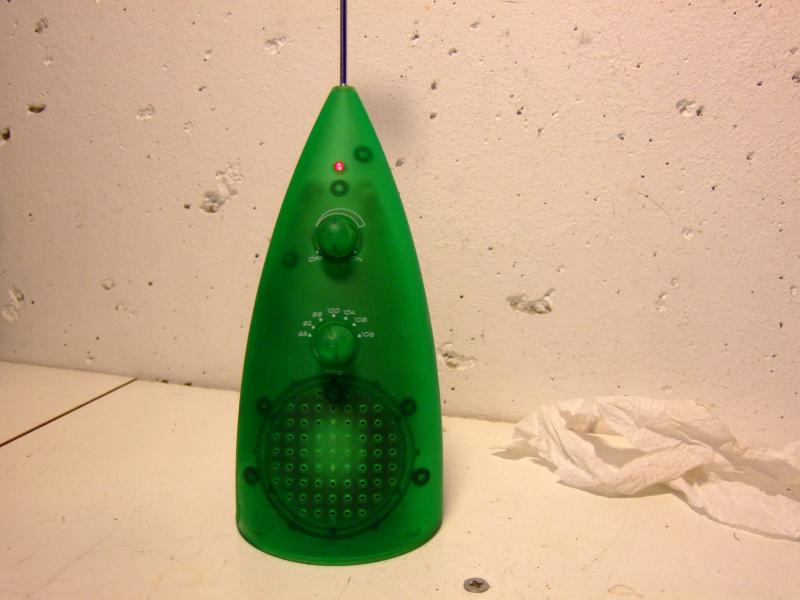 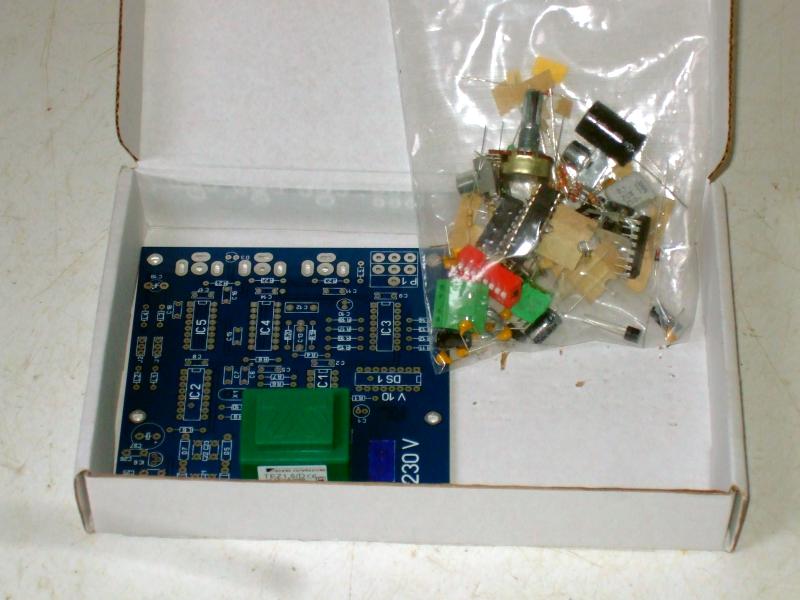 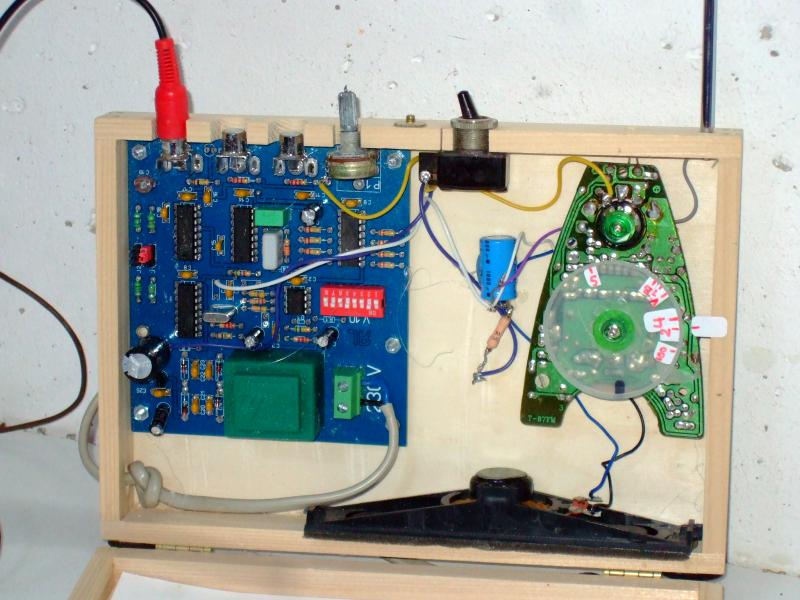 31
Houten minizender
PLL, exact
Op 230V
22x15x4 cm
R1 op 675kHz

Soms brom!
Frequentie?
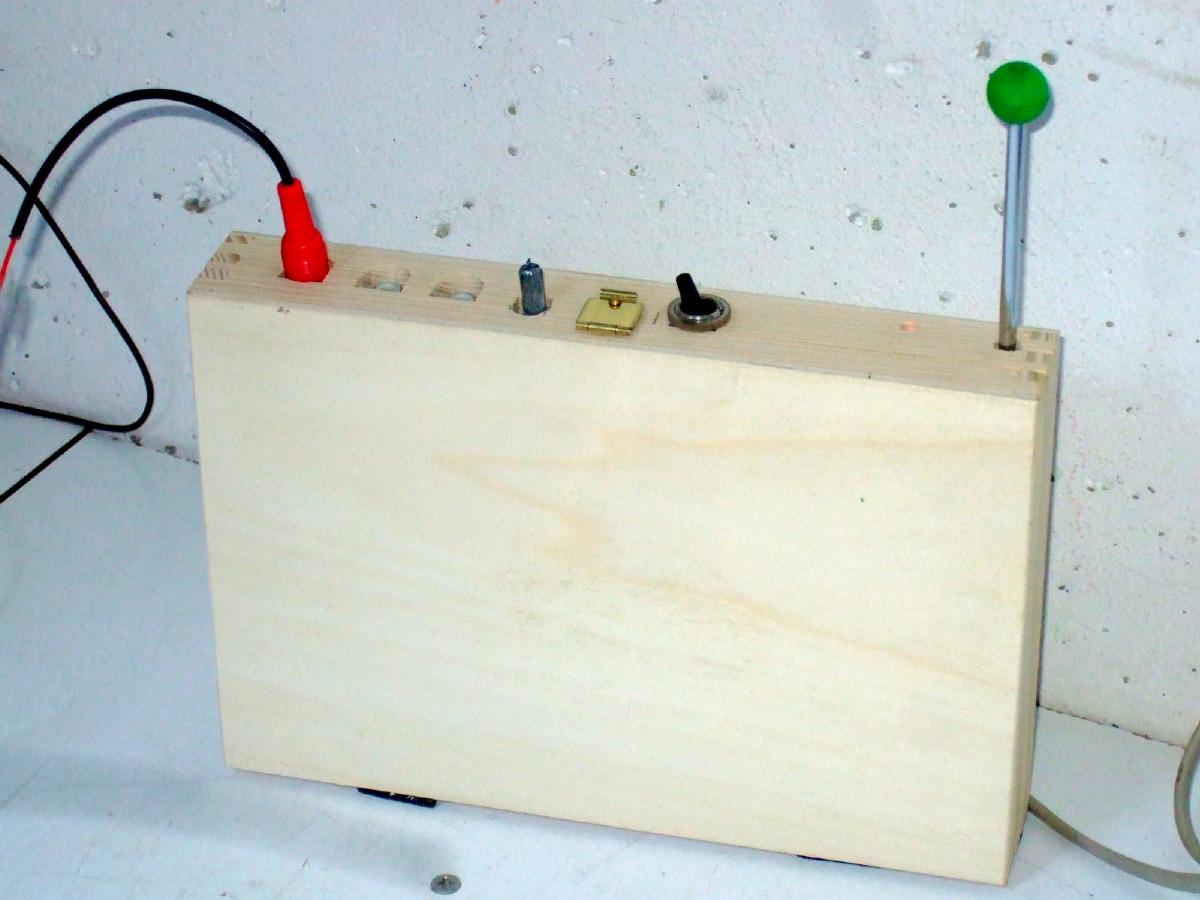 32
Ruysdael, 2020
AliExpress AM-zender pakketje
AliExpress Bluetooth/FM/MP3 unit
Kistje 12x13x5

Samen ca 14€
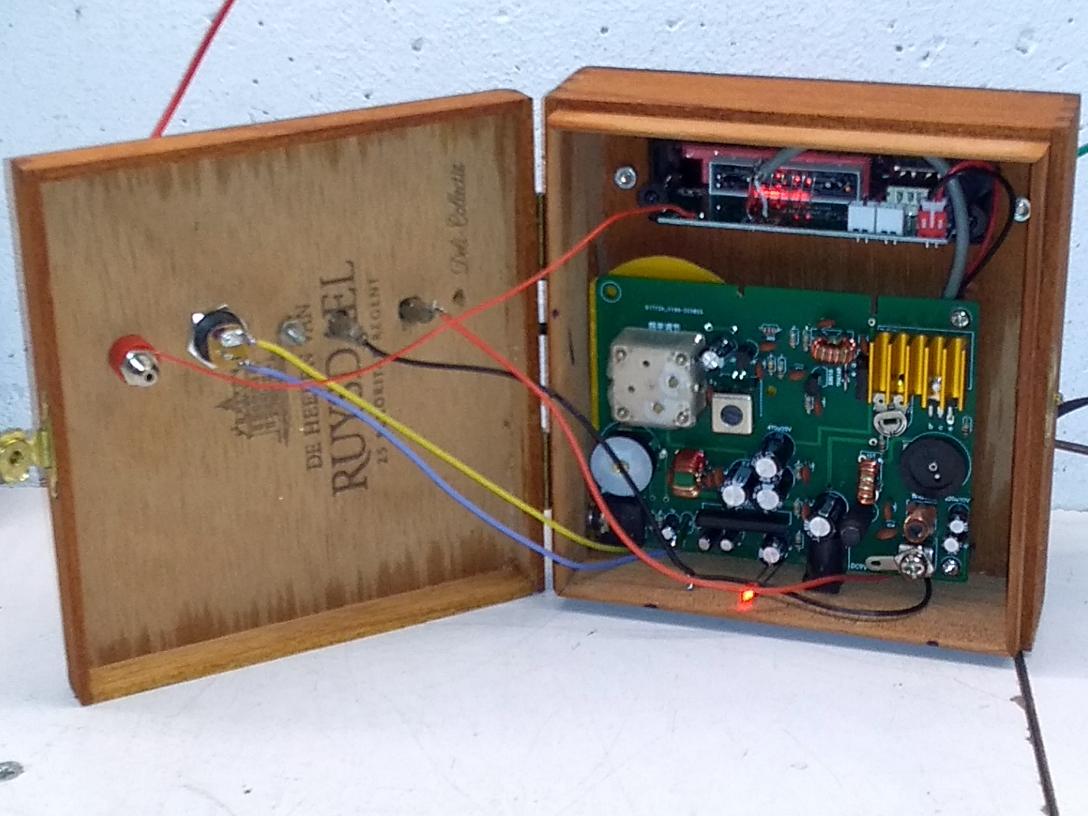 33
“Slecht” signaal
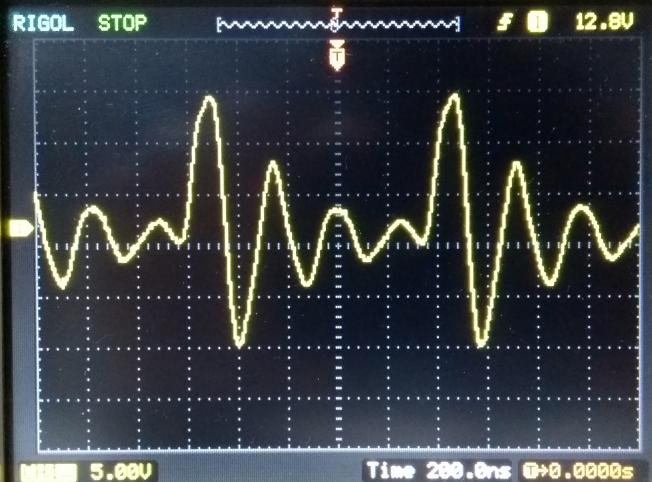 Geen sinus maar visgraat
Hulp op Forum?
Ook KG!  
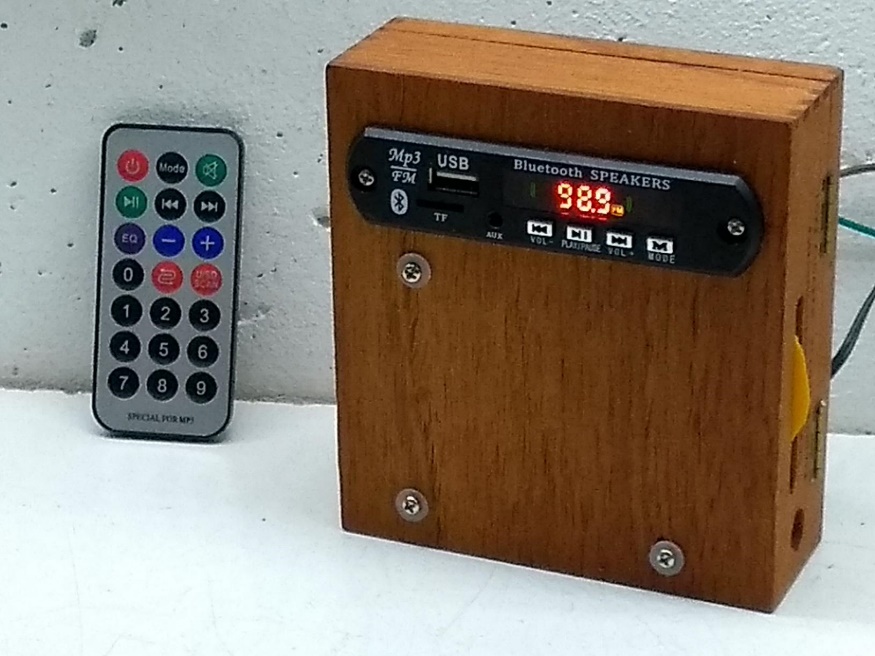 34
5. Luisteren en Conclusies
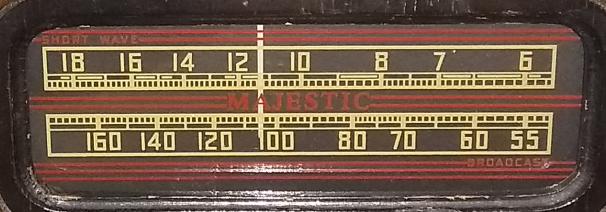 MG stations
Presets
KG stations (Ruysdael!)
Brom van Ottozender
35
LC-Kring 13/4/22: Tropenband
Frequentiegebied 1600 – 5800 kHz
Wat te beluisteren?
Omroep
Number stations
Toestellen en antennes
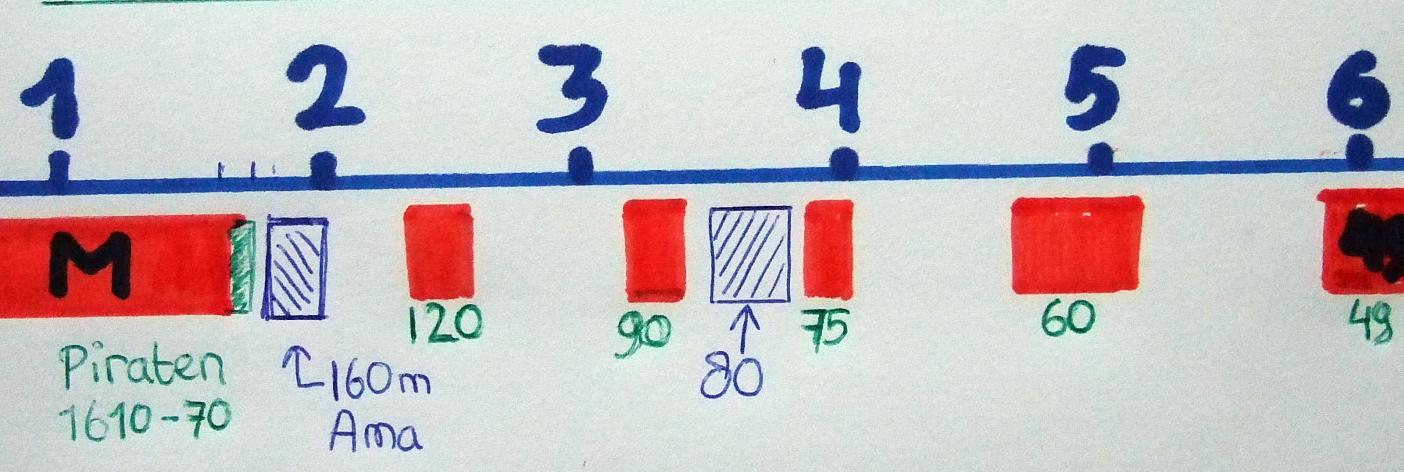 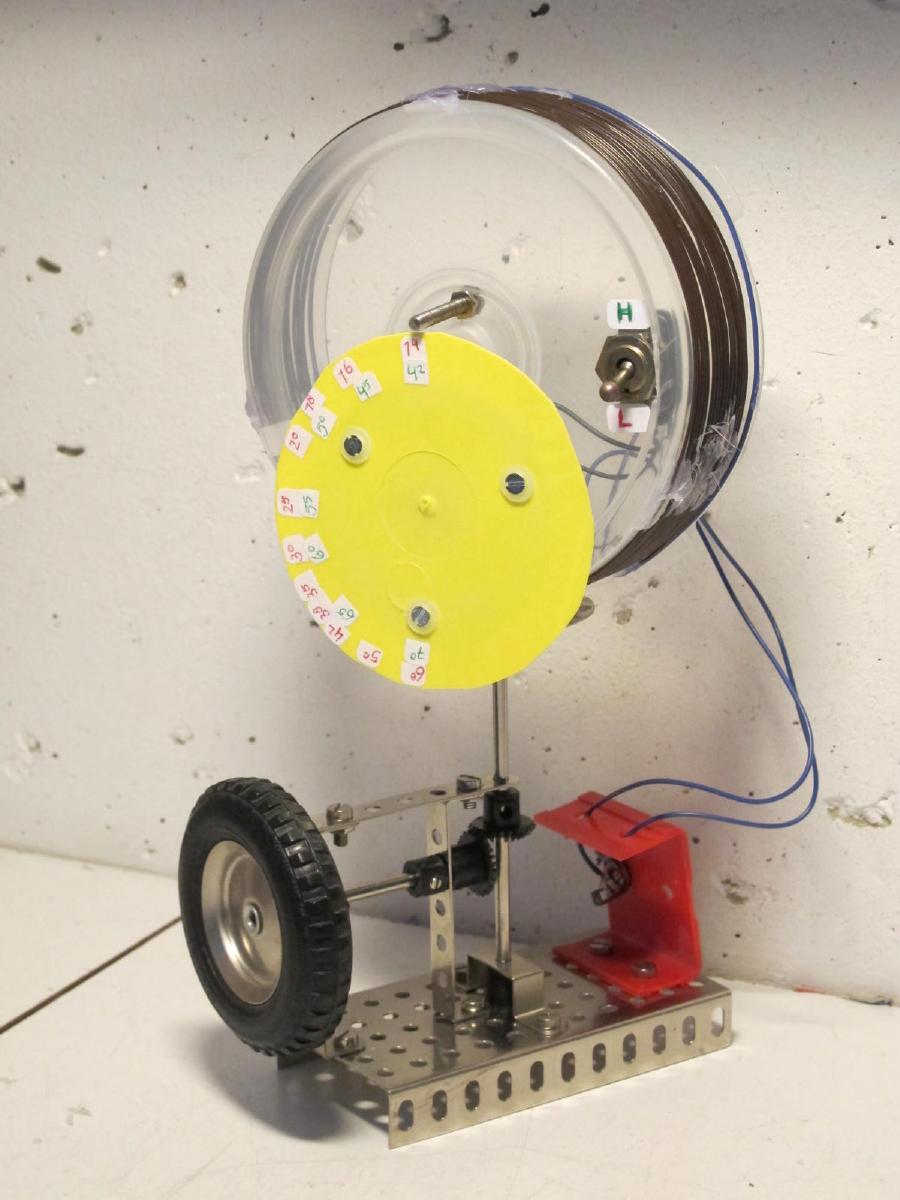 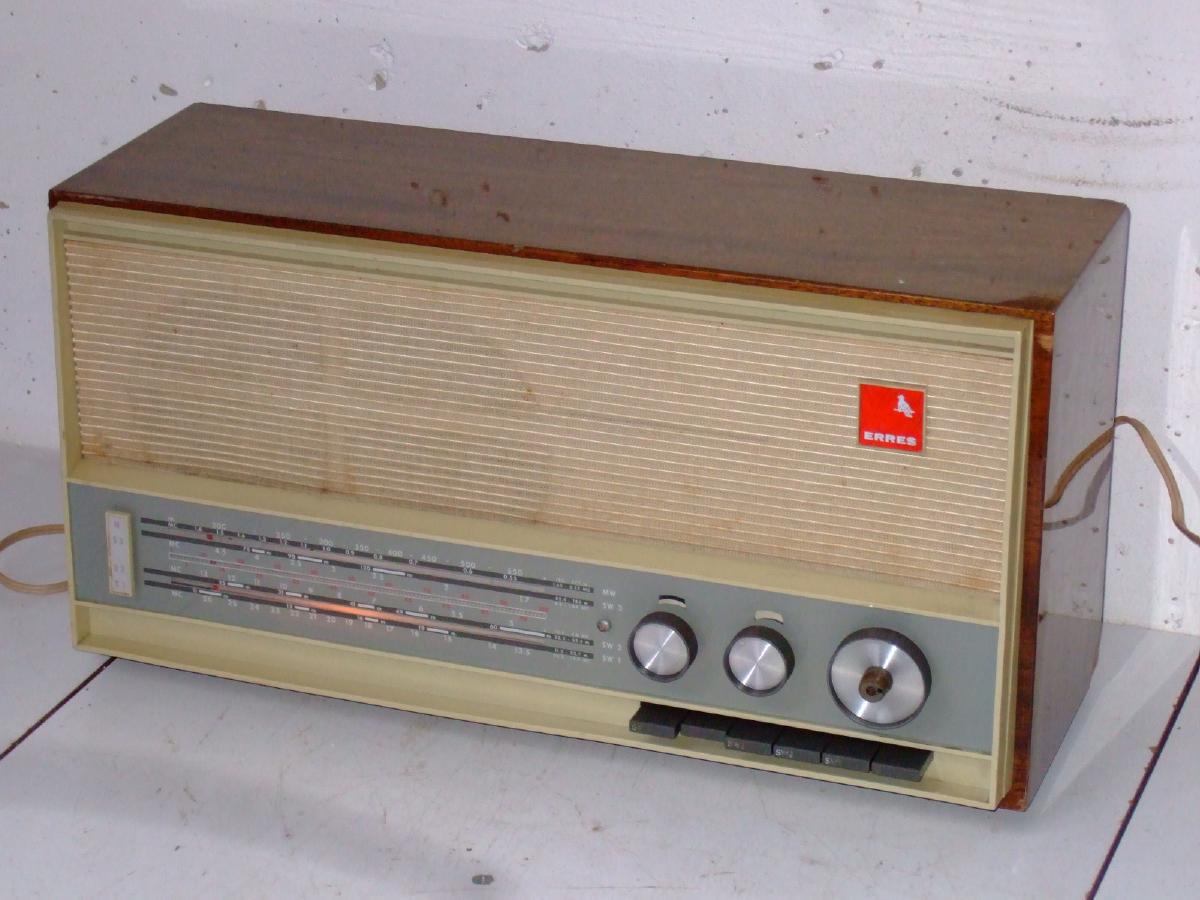 36